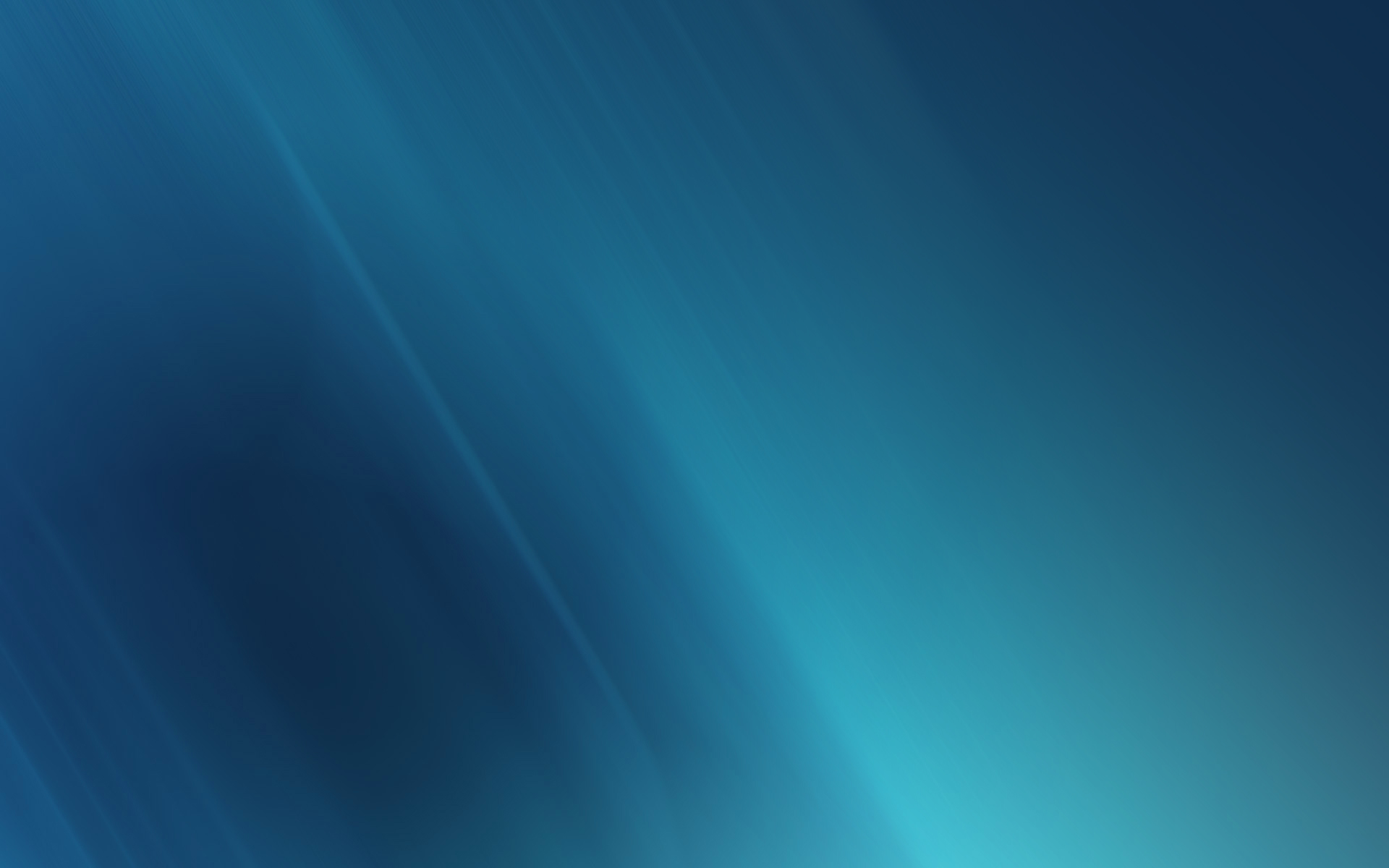 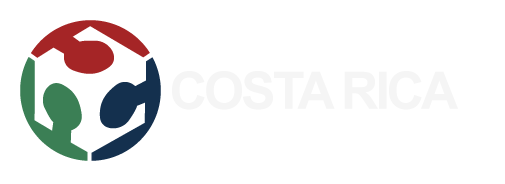 Education Oriented
Modules (Timers & Sensors)
Learning by Construction Camps
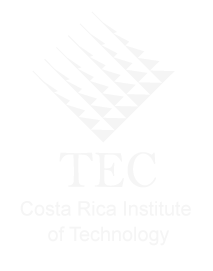 Costa Rica Robotic Kit (Krotic)
Art – Technology - Education
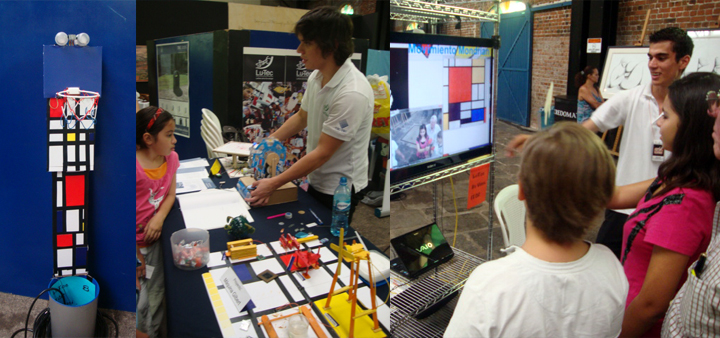 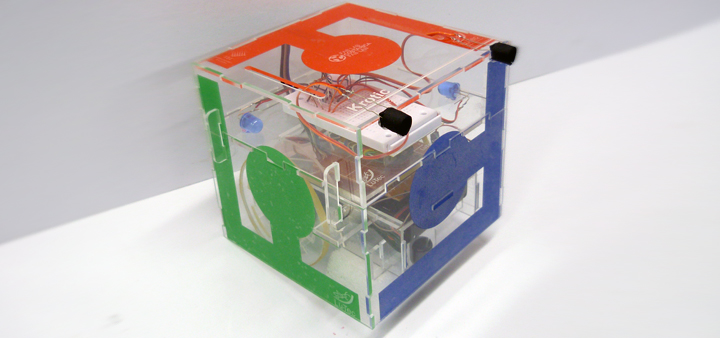 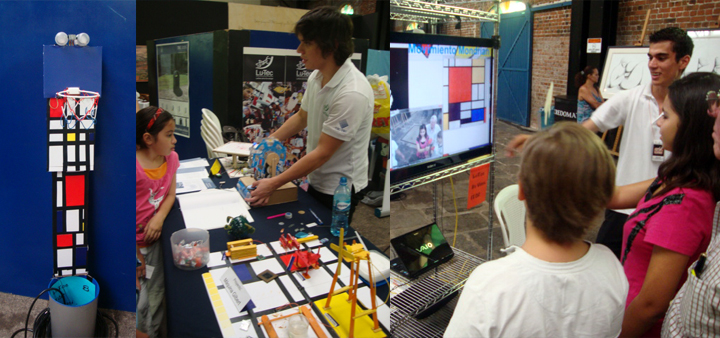 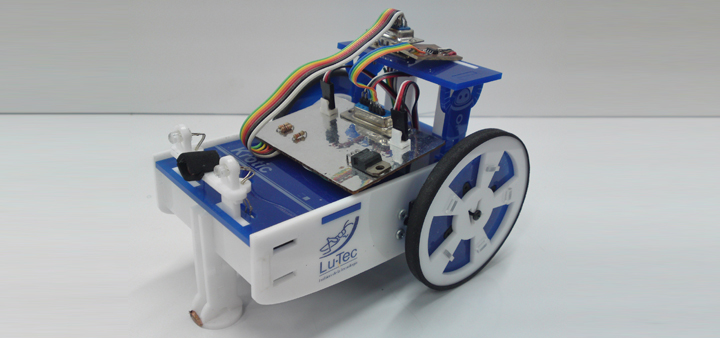 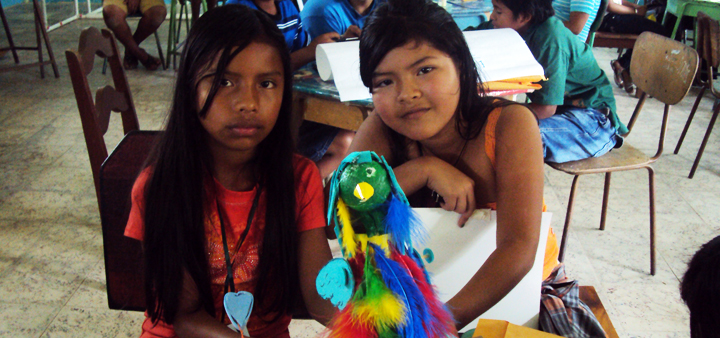 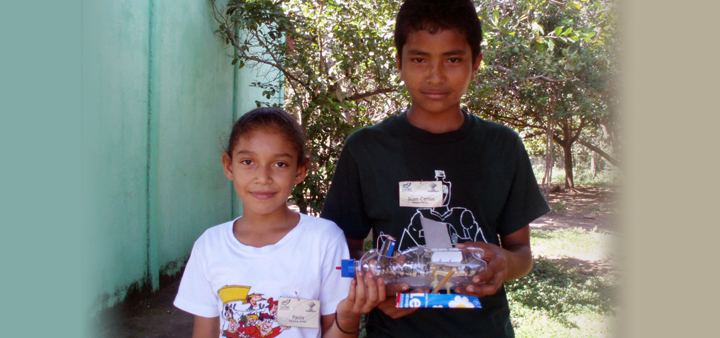 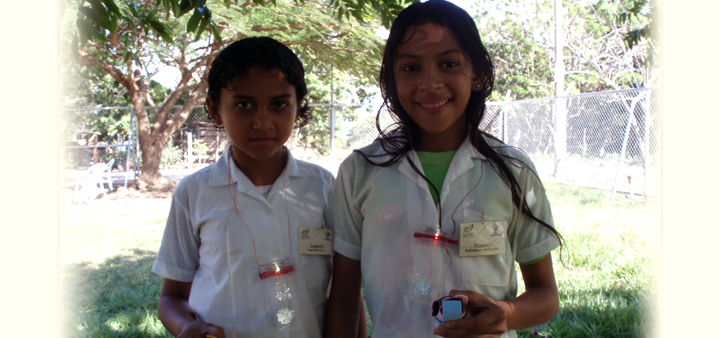 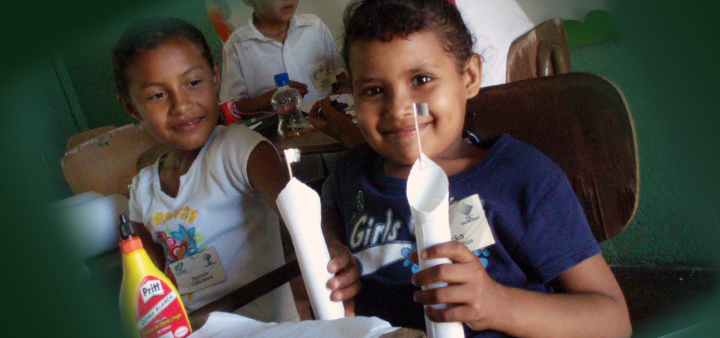 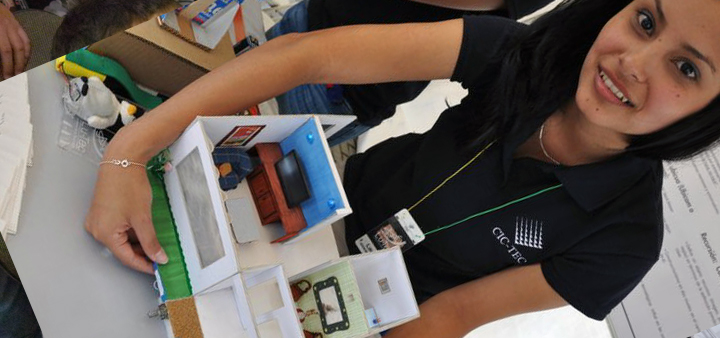 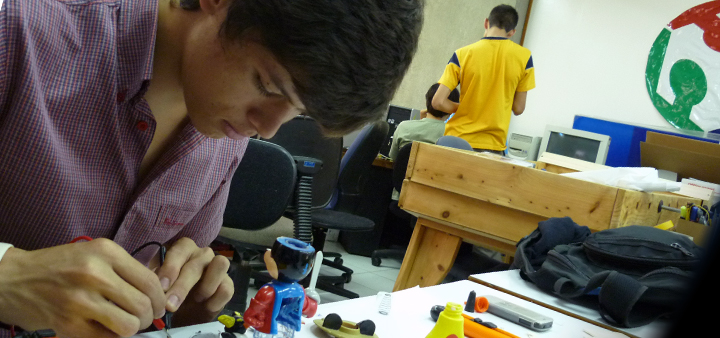 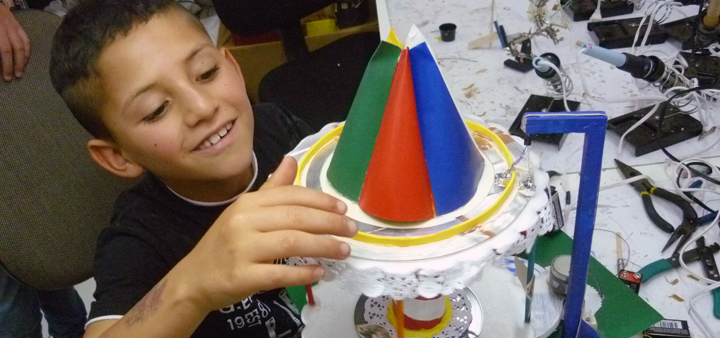 .